Tipton county
2017 CDBG
Fair Housing Activity
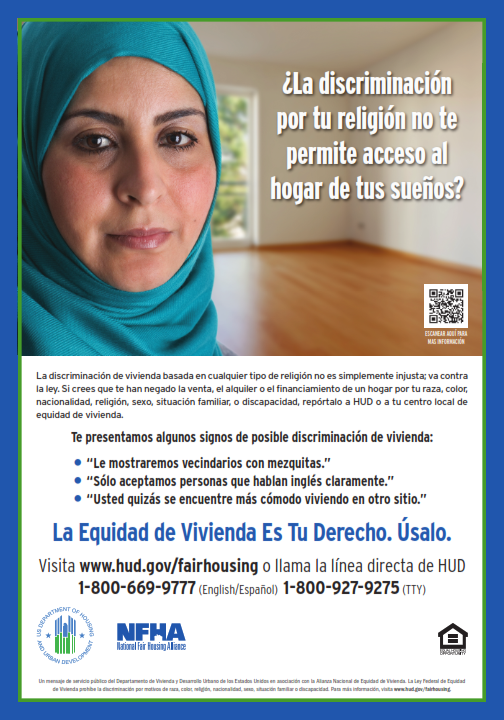 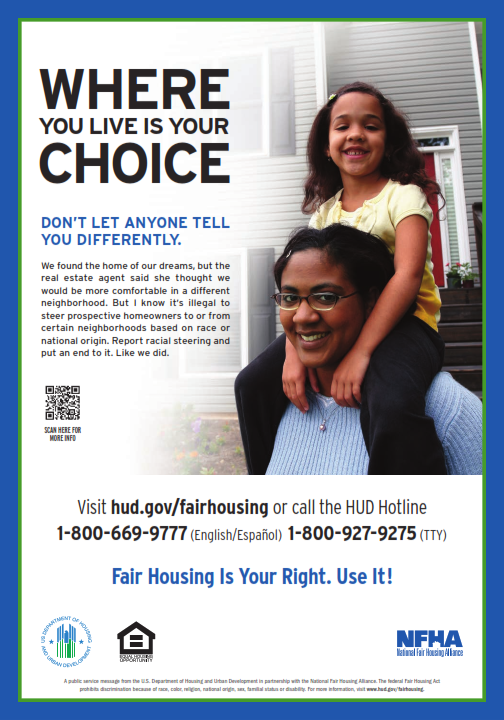 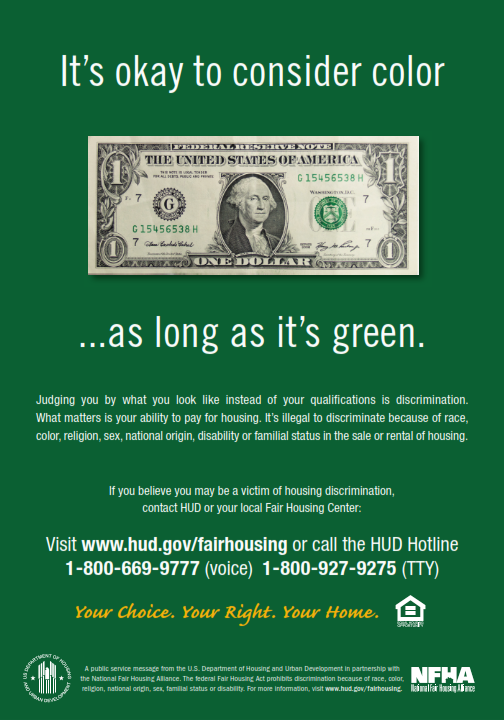 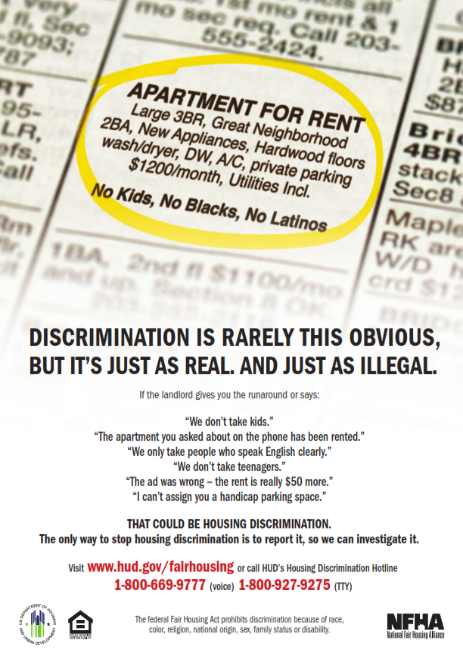 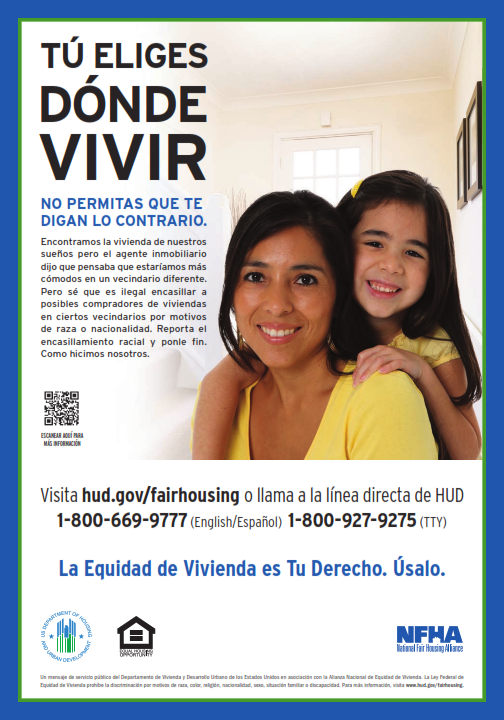 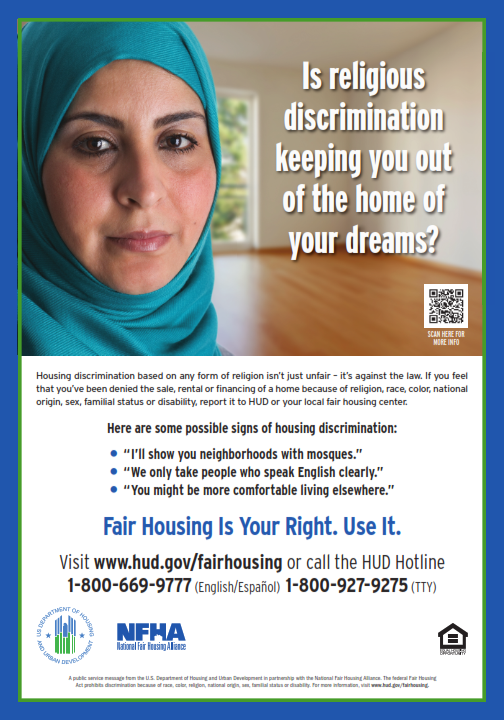 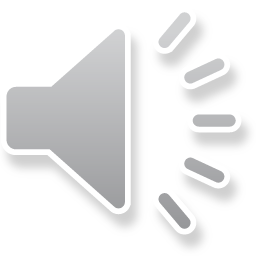 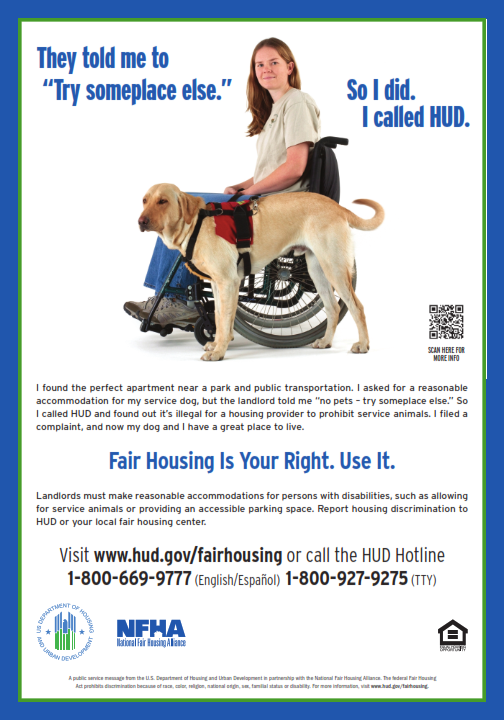 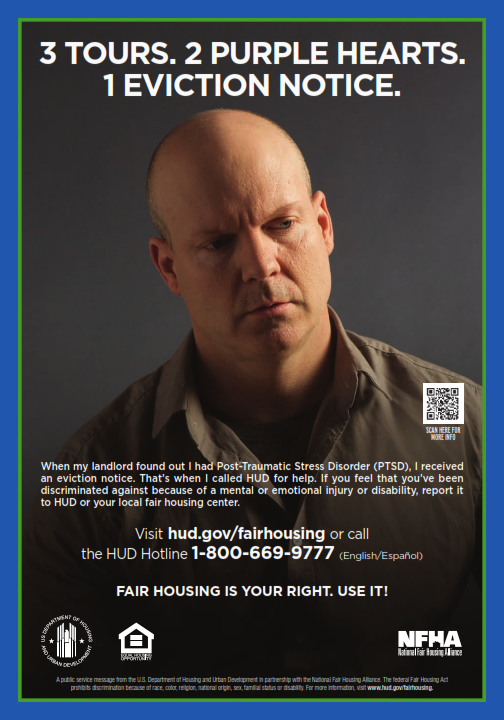 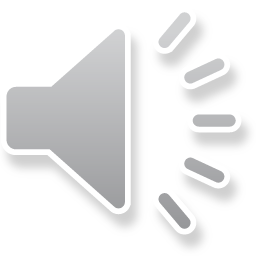 Affirmatively Further Fair Housing